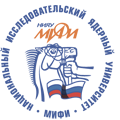 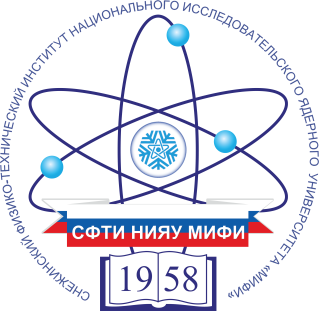 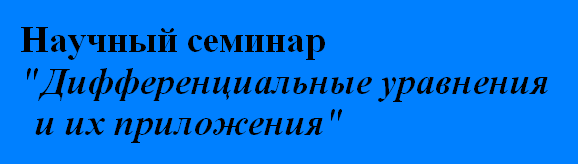 Таблицы геометрических, скоростных и энергетических характеристик придонных 
частей торнадо
Крутова И.Ю. 
(СФТИ НИЯУ МИФИ)
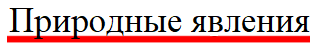 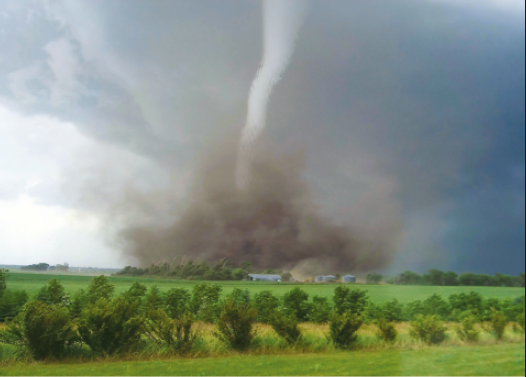 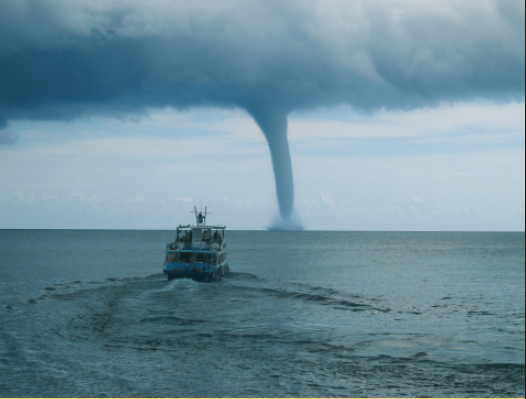 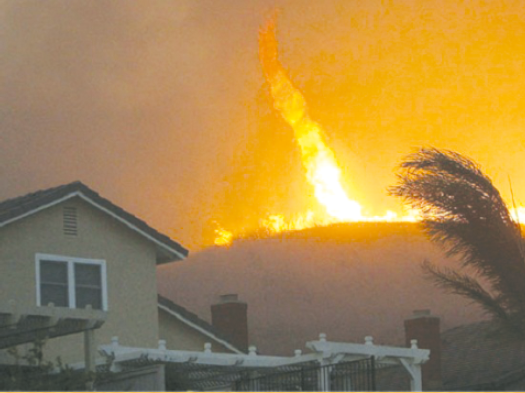 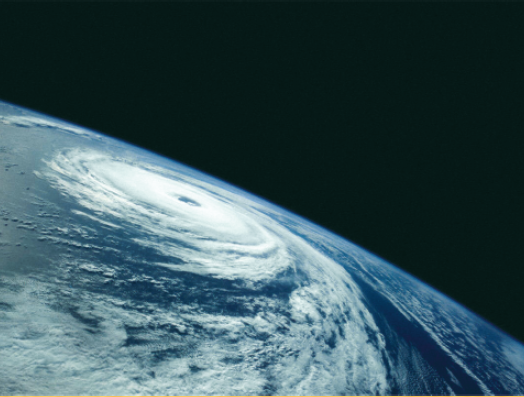 2
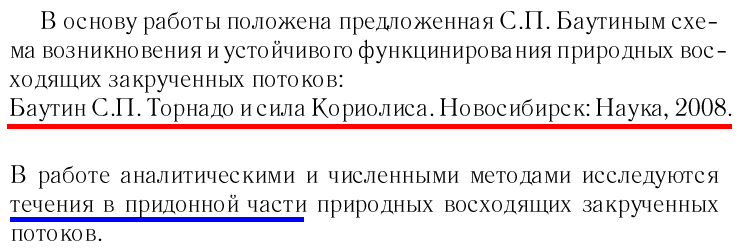 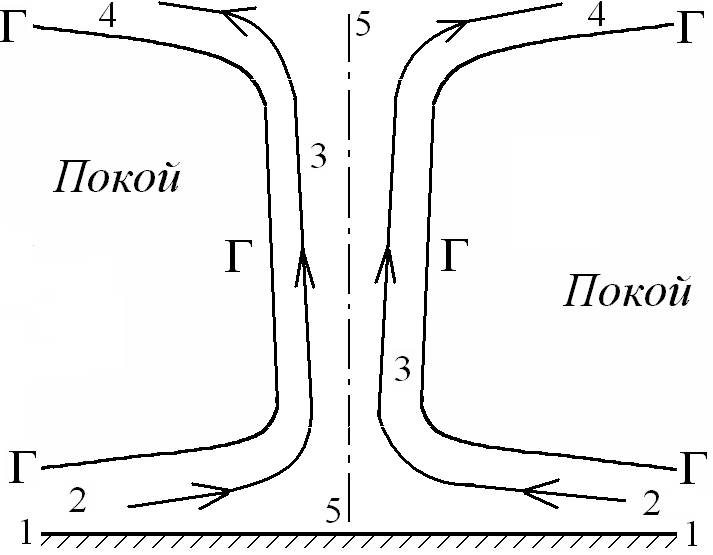 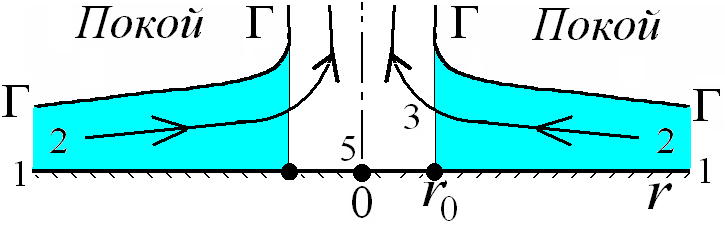 3
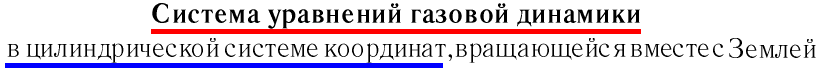 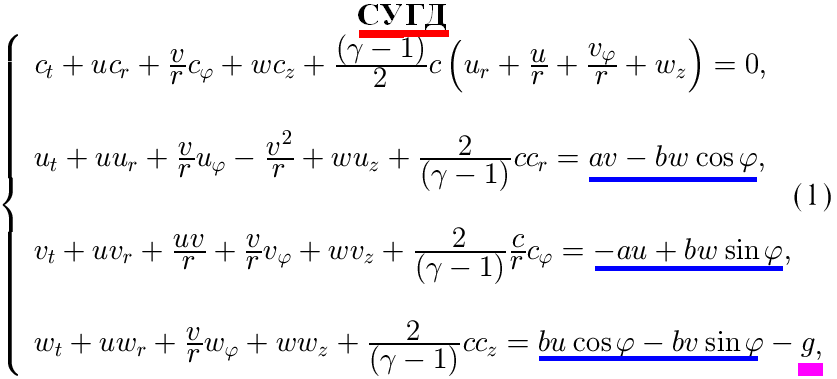 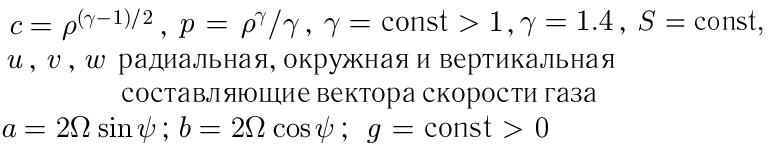 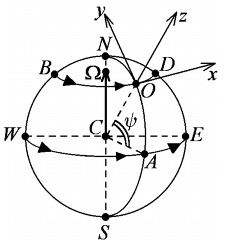 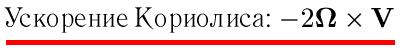 4
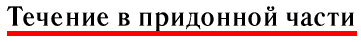 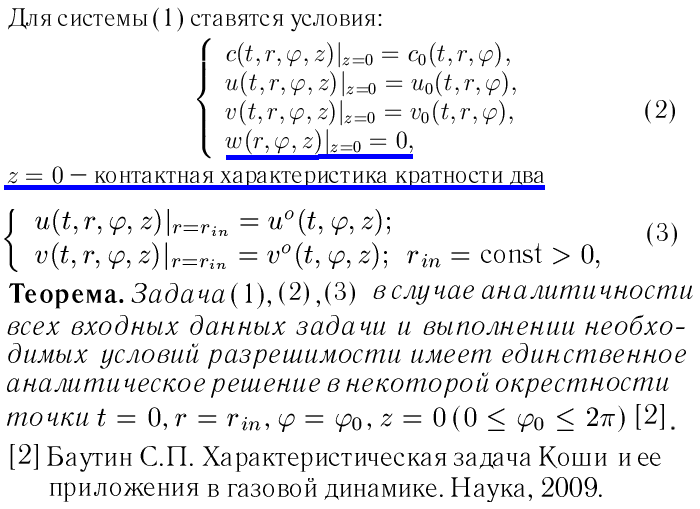 5
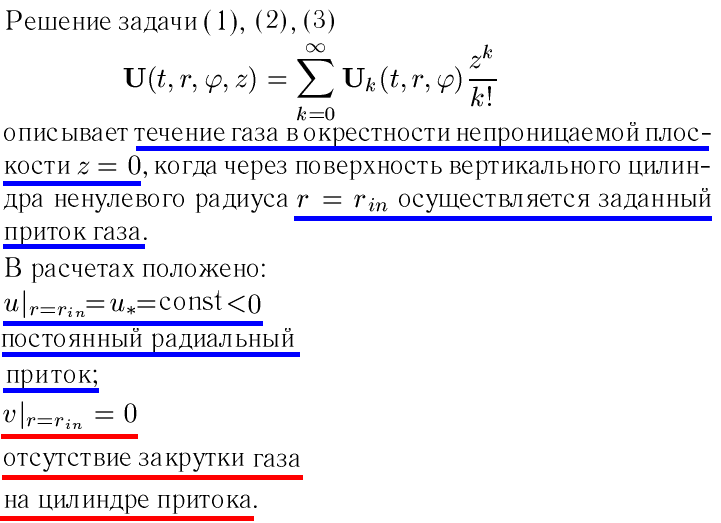 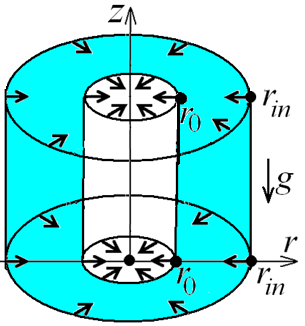 6
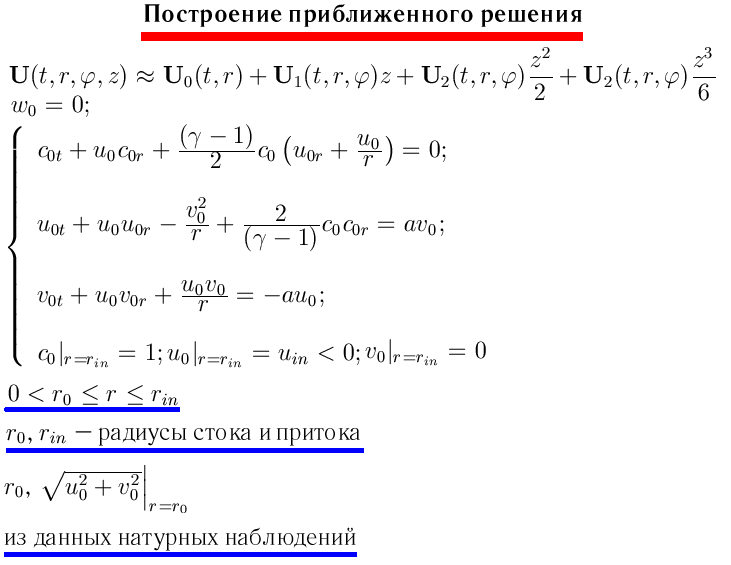 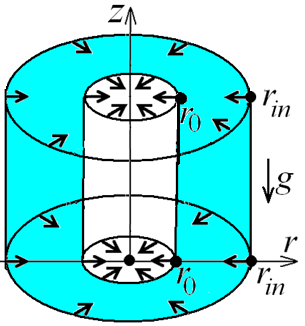 7
Расчеты течений, согласующиеся 
с данными натурных наблюдений
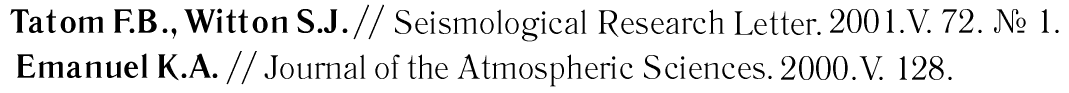 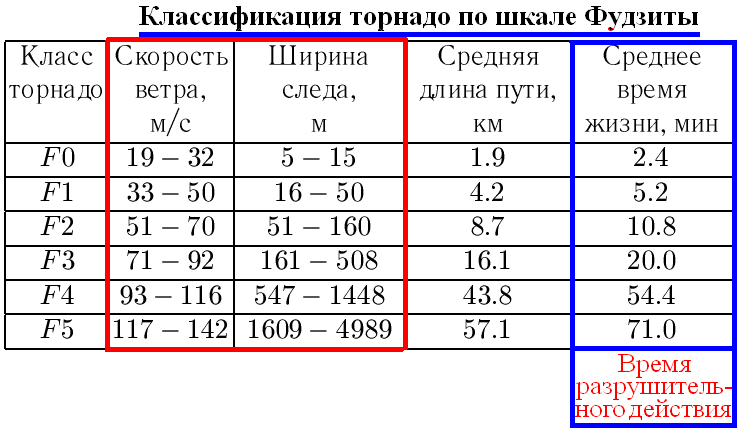 8
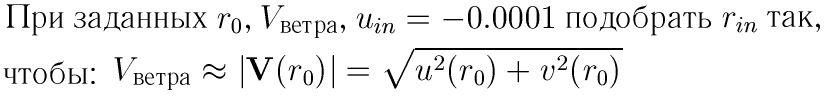 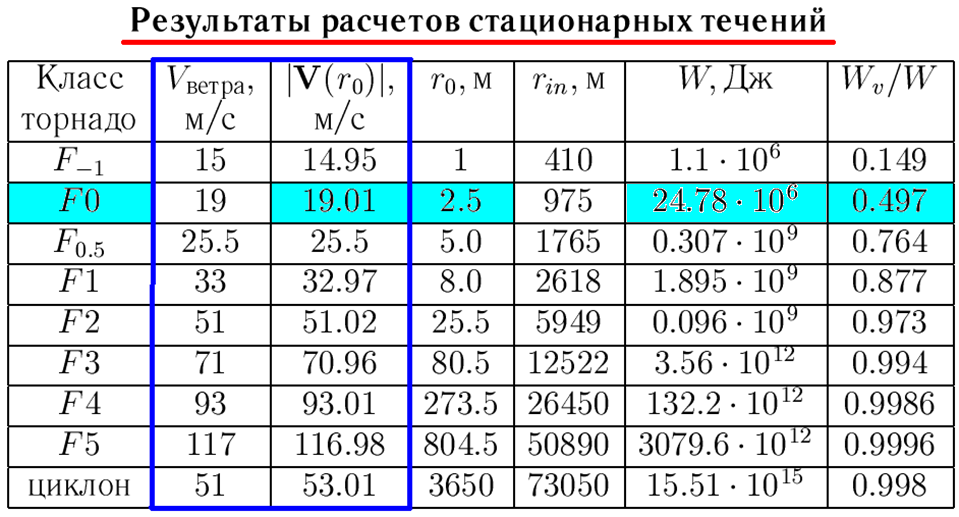 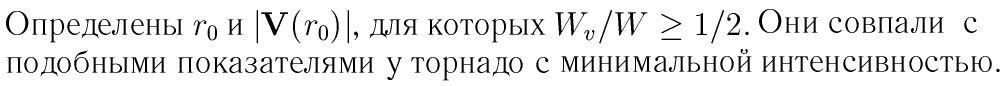 9
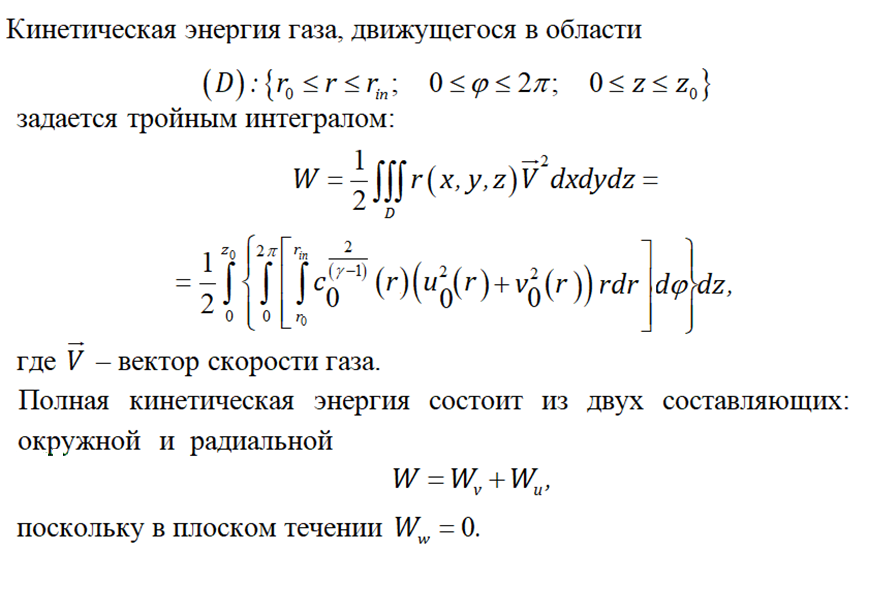 10
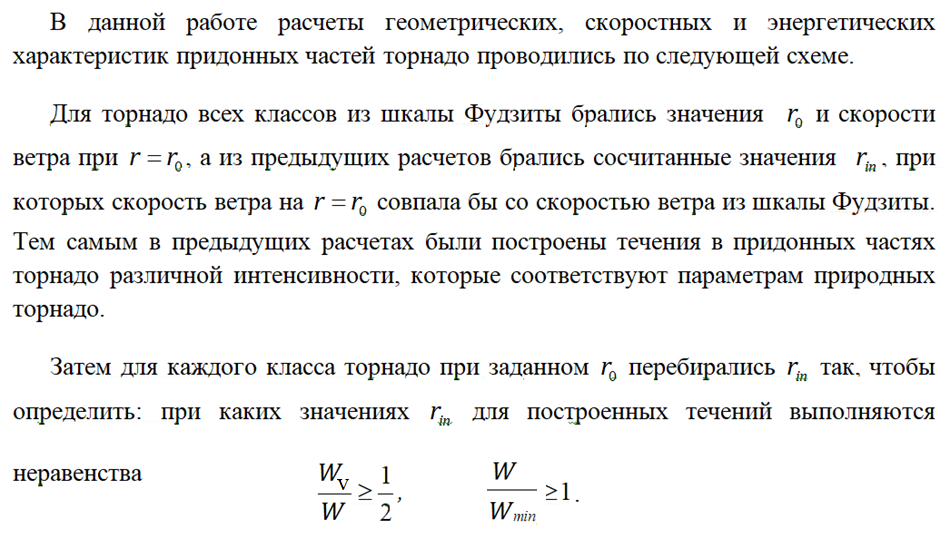 11
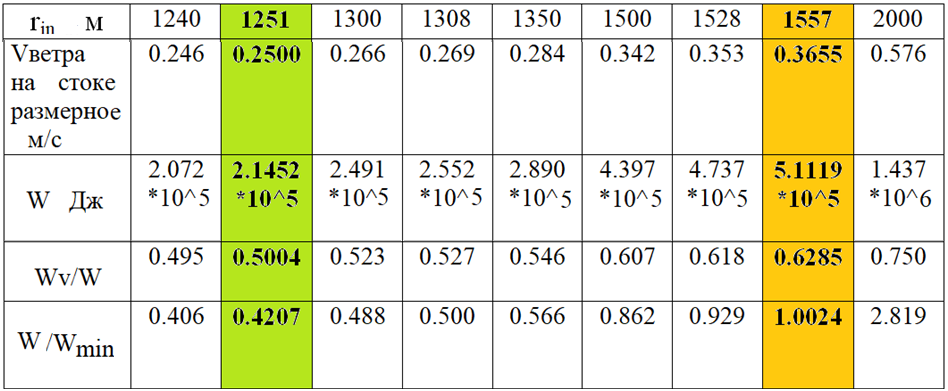 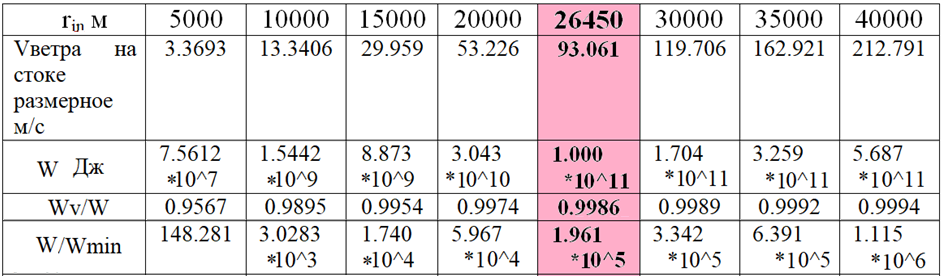 12
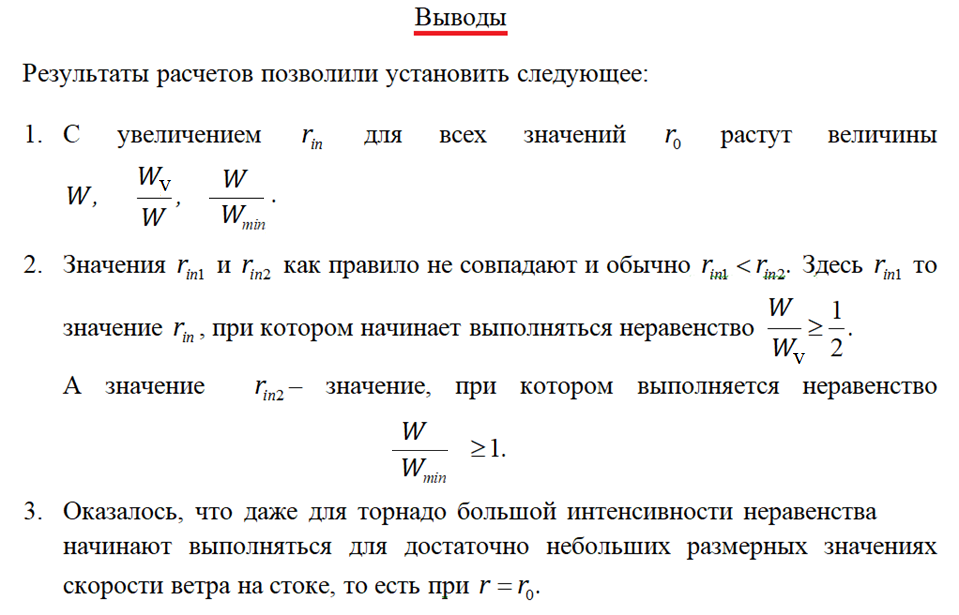 13
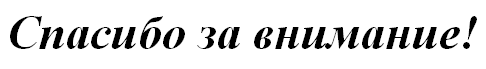 E-mail: IYKrutova@mephi.ru
14